1200V Gen7 Diode Bare Die

Feb, 2023
onsemi Announces New Gen7 IGBT and Diode With Great Efficiency
Dec 2022
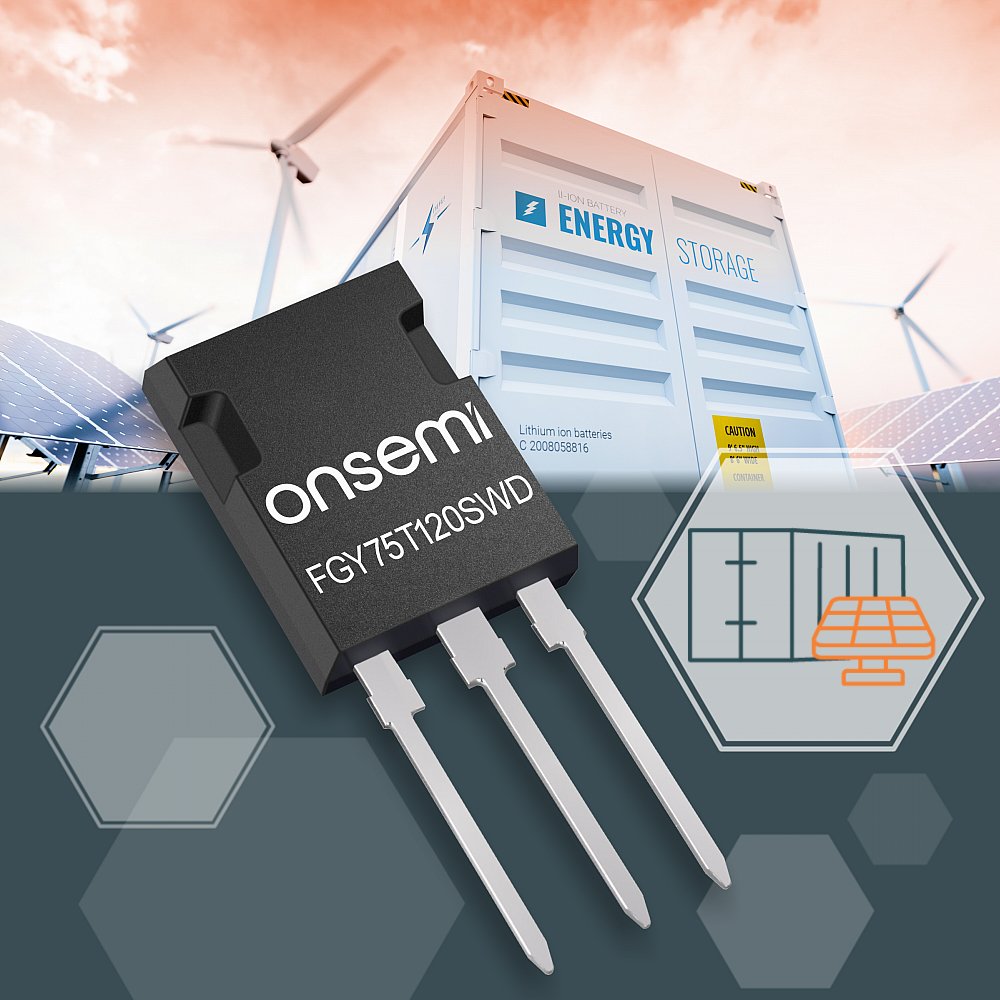 2
1200V 7th Gen Diode Bare Die
Features
Current Rating and Mechanical Details
Gen7 1200V Diode Technology
VF = 1.9V (TC=175 °C) 
Soft Reverse Recovery
Low Err
100% Probe Tested 
Sawn on Foil
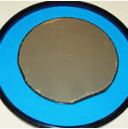 Released
Releasing in 2023
Comparison Data of 7th Gen Diode Bare Die
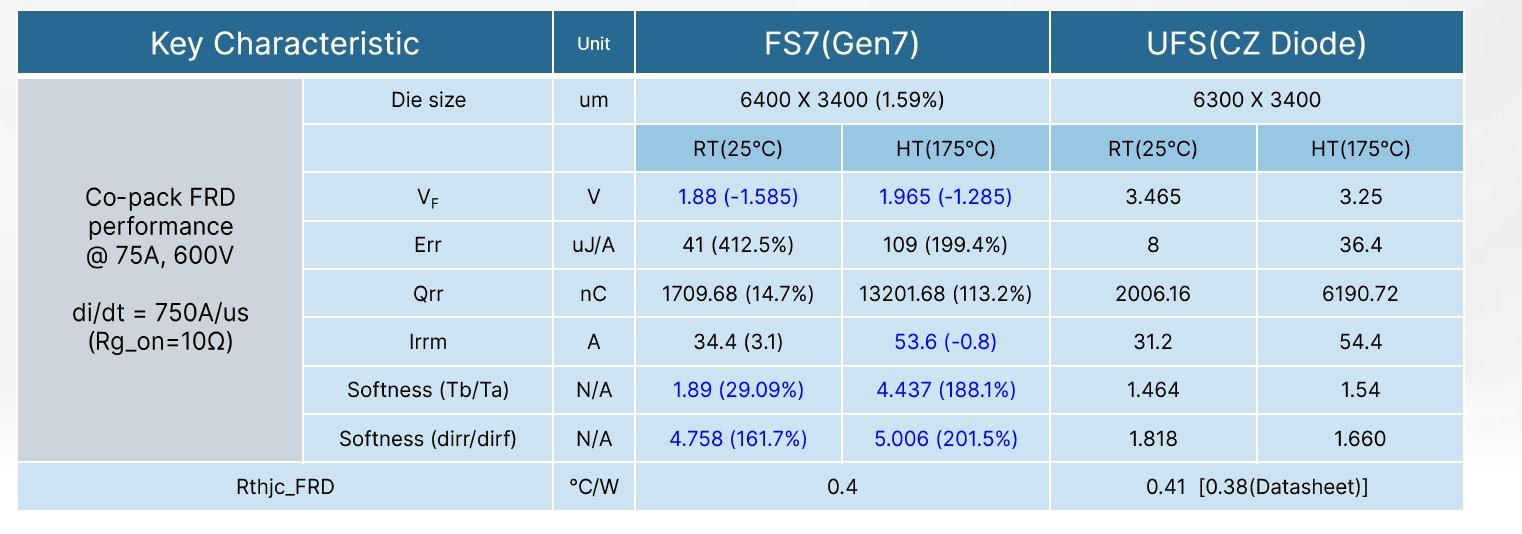 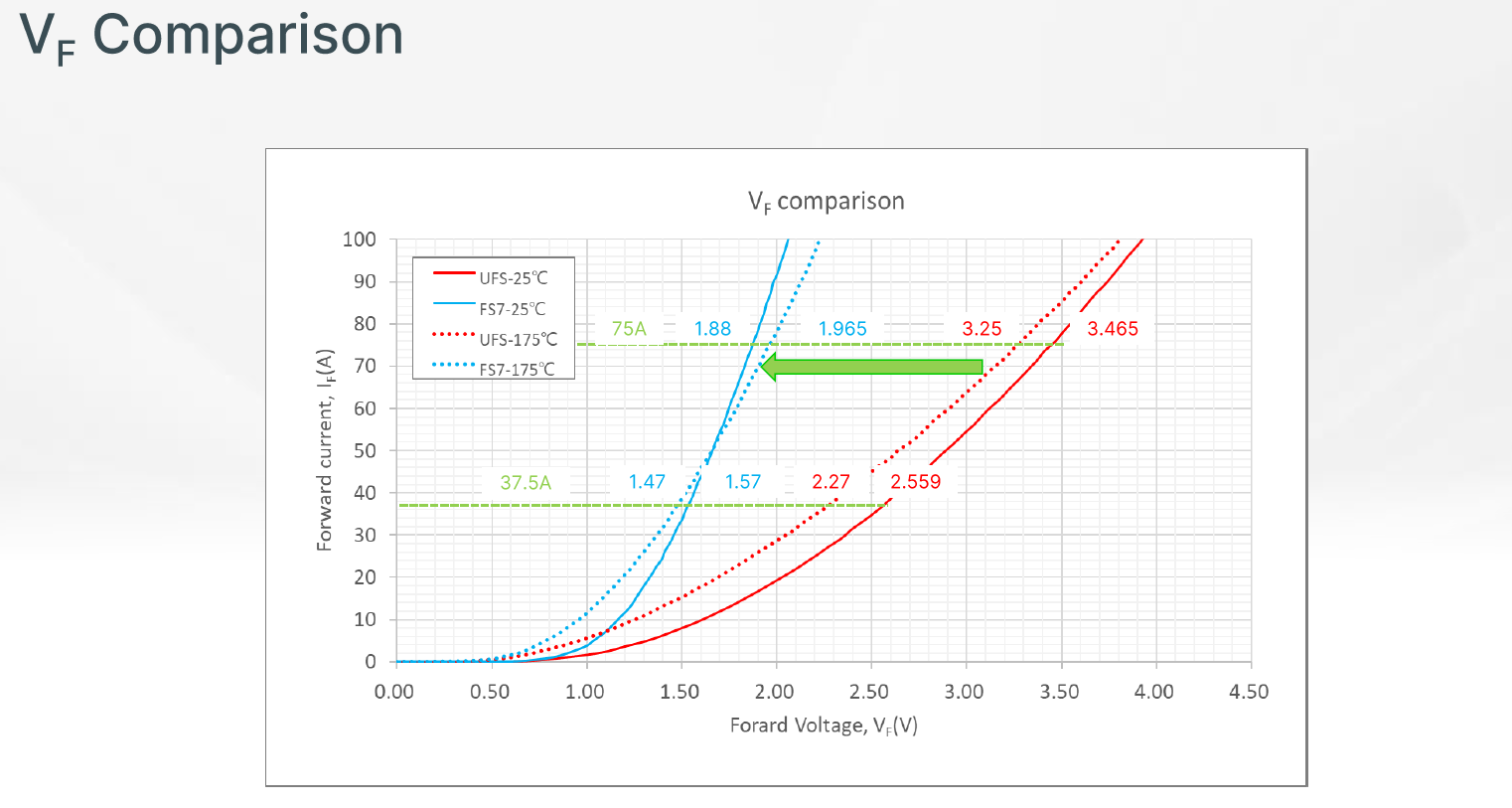 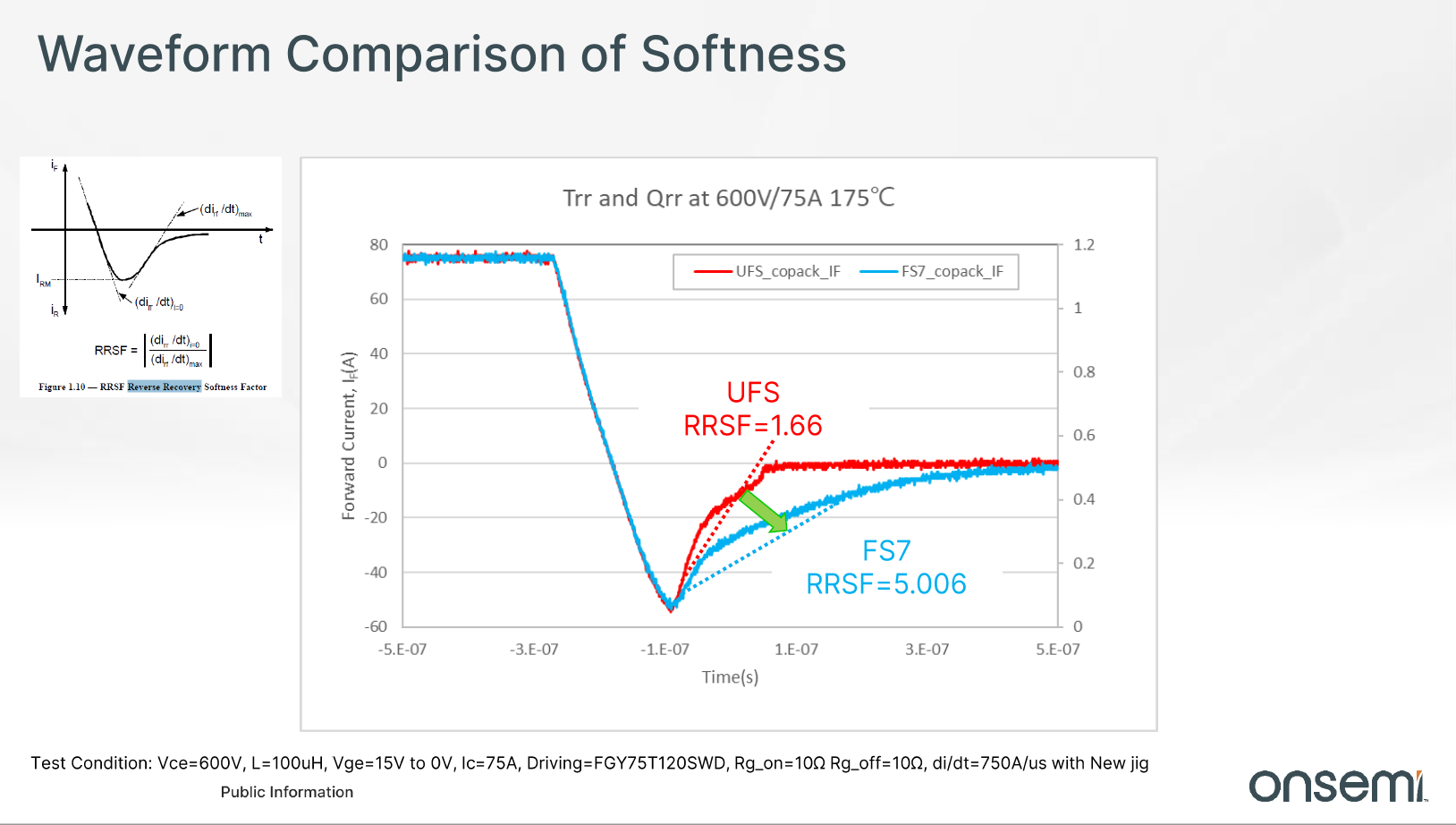 Backup
7
6/17/21
PCFF100H120SWF - 1200V 100A 7th Gen Diode Bare Die
Features
Mechanical and Rating Details
Gen7 1200V Diode Technology 35 mm2
VF = 1.9V (@IF=100A TC=175 °C) 
Soft Reverse Recovery
Low Err
100% Probe Tested 
Sawn on Foil
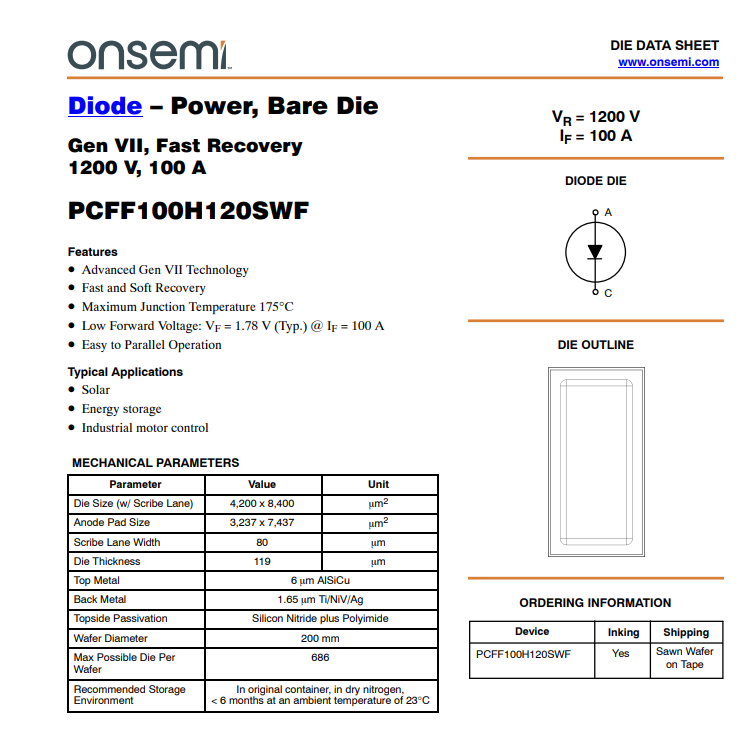 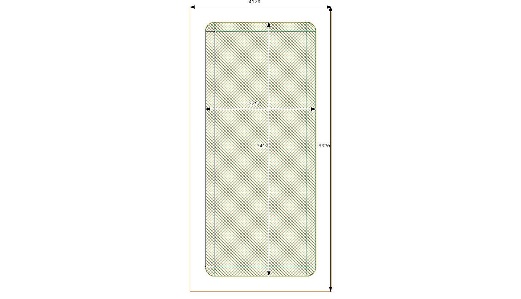 8400 µm
4200 µm
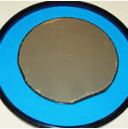 Released
PCFF55H120SWF - 1200V 55A 7th Gen Diode Bare Die
Features
Mechanical and Rating Details
Gen7 1200V Diode Technology 22 mm2
VF = 1.9V (@IF=55A TC=175 °C) 
Soft Reverse Recovery
Low Err
100% Probe Tested 
Sawn on Foil
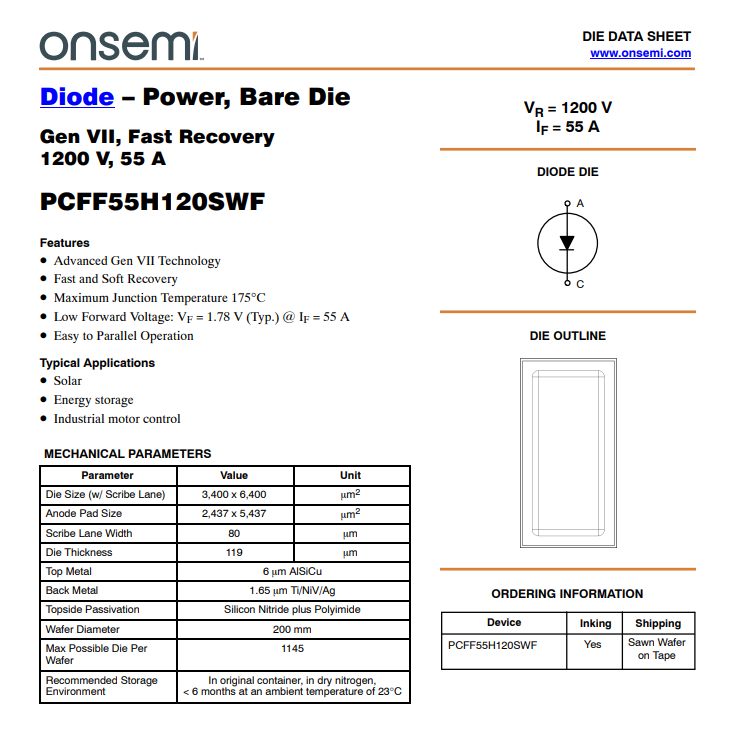 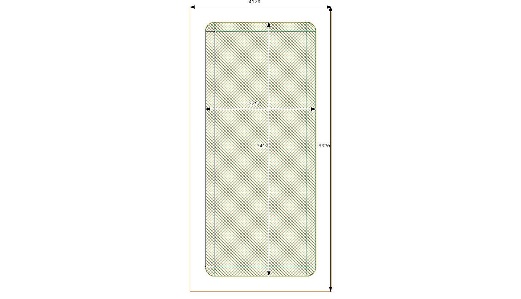 6400 µm
3400 µm
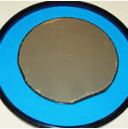 Released